Middle States 2027
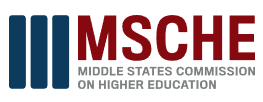 April 30, 2025
Faculty Assembly
Middle States Planning
Self-Study Process
Reflective
Evidence-based
Disciplined
Strength and Weakness 
Valuable
Standards for Accreditation
Mission & Goals
Ethics & Integrity
Design & Delivery of Student Learning Experience
Support of Student Experience
Educational Effectiveness Assessment
Planning, Resources, Institutional Improvement
Governance, Leadership, Administration

             & Compliance and Layout
Last Self-Study was in 2020: www.ramapo.edu/self-study/
Middle States Planning
April 2025: Self-Study Team to be confirmed 

Accreditation Liaison Officer (ALO): Joyce Shim, Vice Provost

Executive Steering Committee: 
Co-Chairs: 
Leah Warner: Professor of Psychology, SSHS
Joe Connell: Assistant Vice President, Student Success
Members: 
Mike Unger: Director of Assessment & Associate Professor of Political Science, HGS
Fariba Nosrati: Assistant Professor of Information Tech Management, ASB
Gurvinder Khaneja: Director of Institutional Research
Student Leader: TBD
Lead Writer: Regina Clark, Associate Professor of Journalism, CA

Steering Committee (Exec Steering Cmt and Co-Chairs for each Standard) and Standard members: All agreed and confirmed - By function and expertise & a balance between colleagues with experience and new members

Additional general call at Faculty Assembly
Middle States Planning
May 2025: Formal invitations by President Jebb, campus announcement, and first self-study team meeting
Summer 2025: Initial data work and collection
September 2025: Campus Kick-Off and MSCHE Self-Study Institute
Fall 2026: Submission of Self-Study
Spring 2027: MSCHE Campus Visit

All Hands on Deck!

Any interest, question or/and feedback, 
please contact Vice Provost Joyce Shim (viceprovost@ramapo.edu)